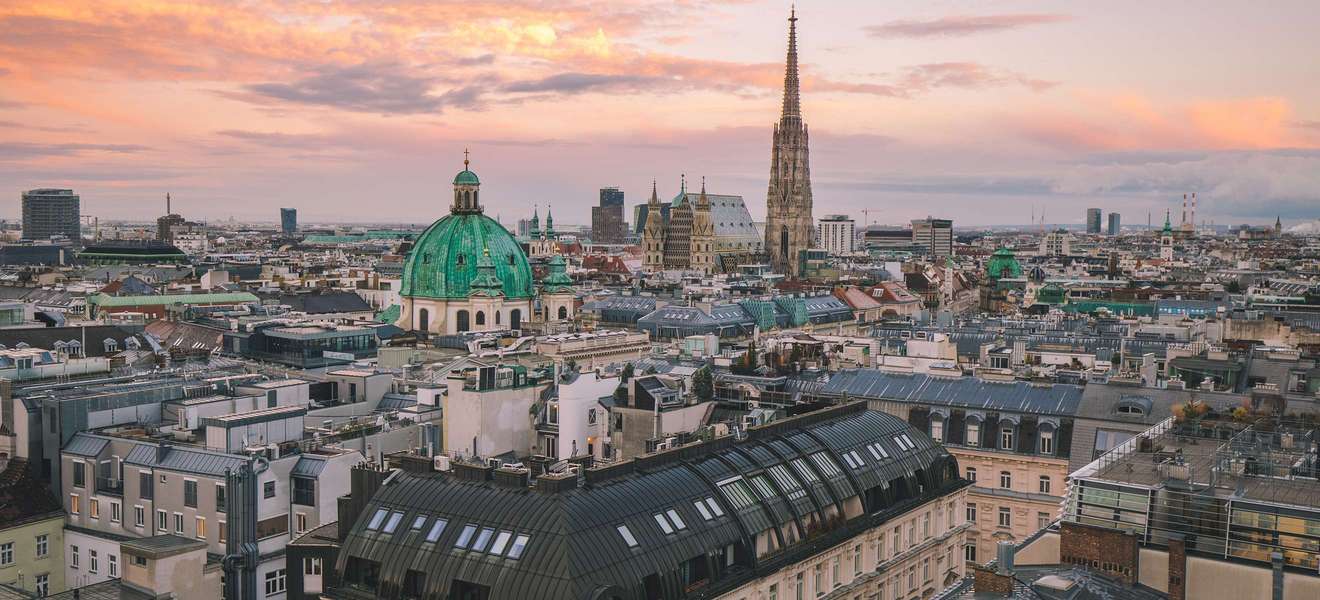 Erasmus+ Wien
Kirchliche Pädagogische Hochschule Wien/Krems
Cardoso Franciska-tanító
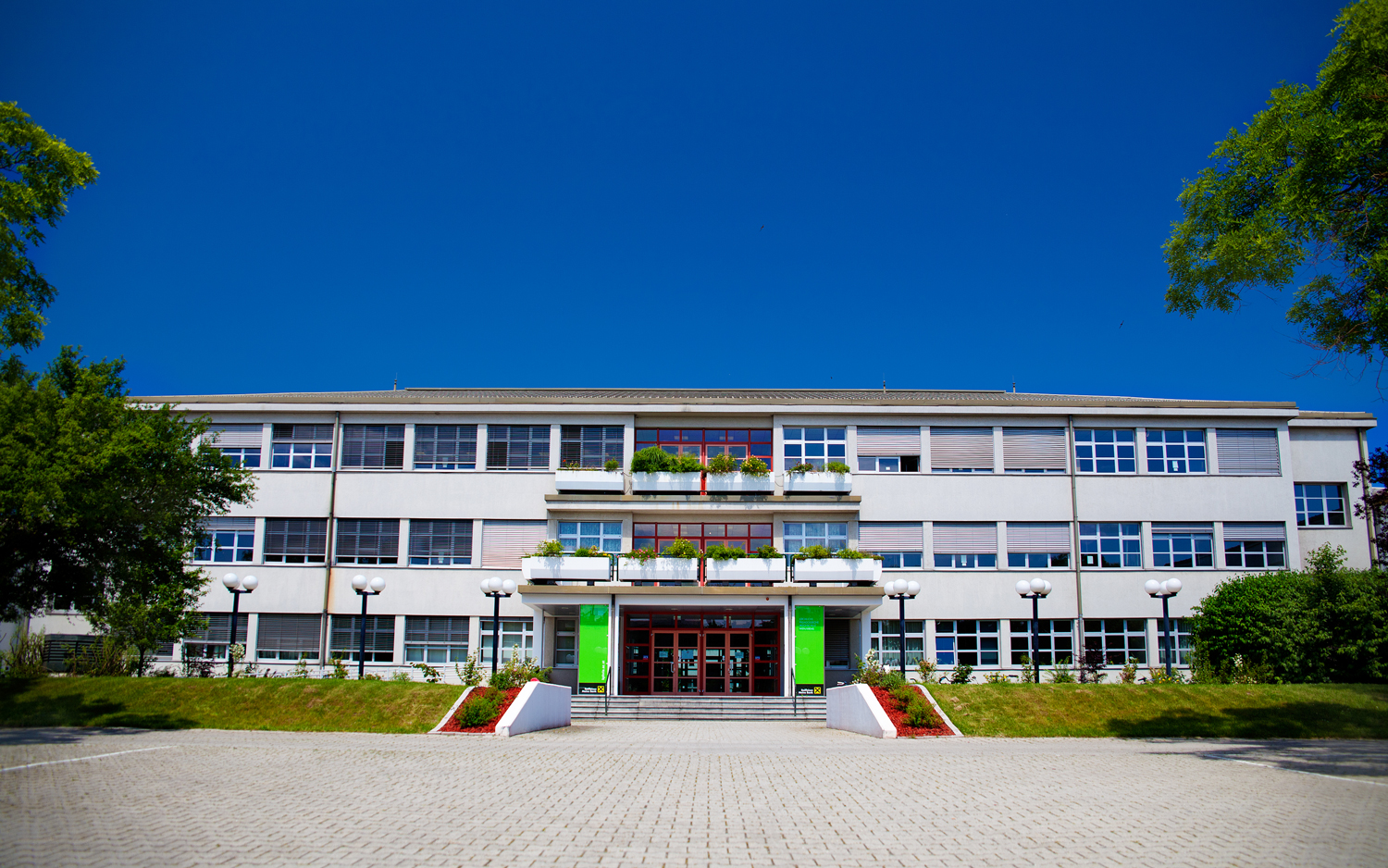 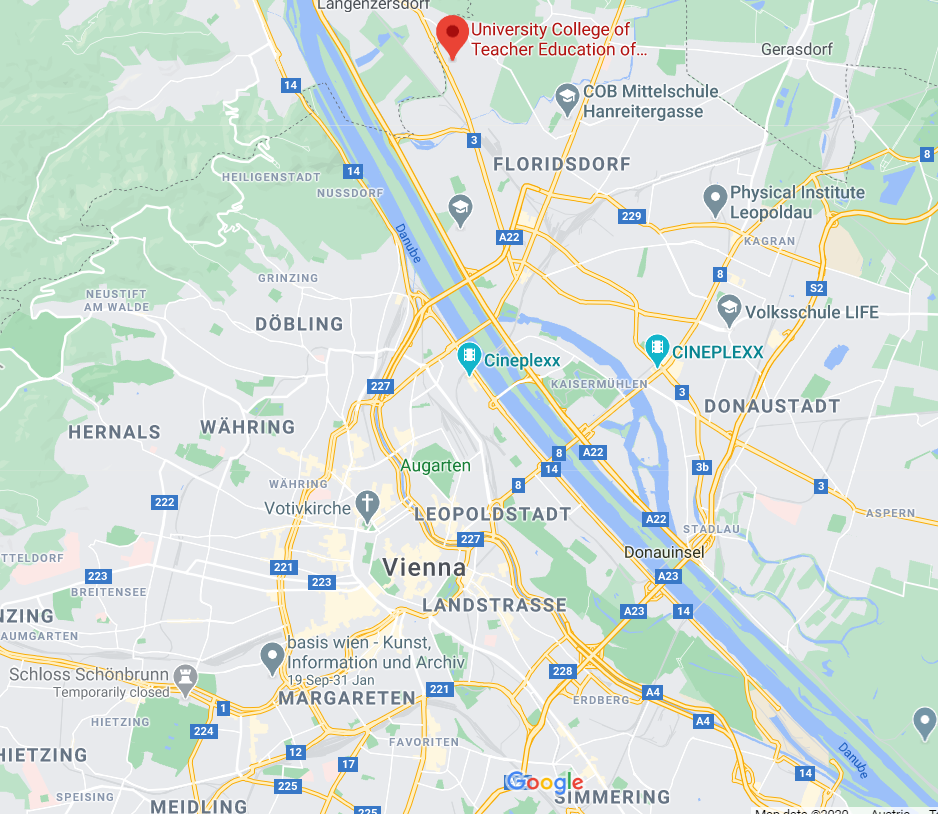 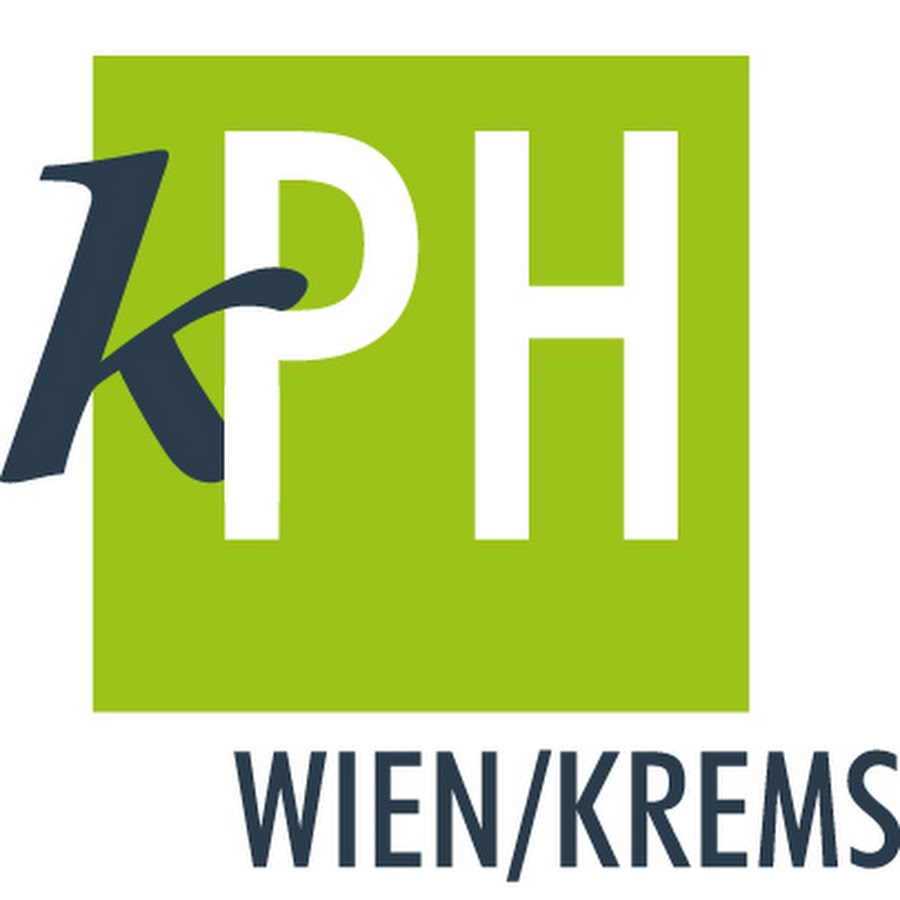 KPH Wien Instagram
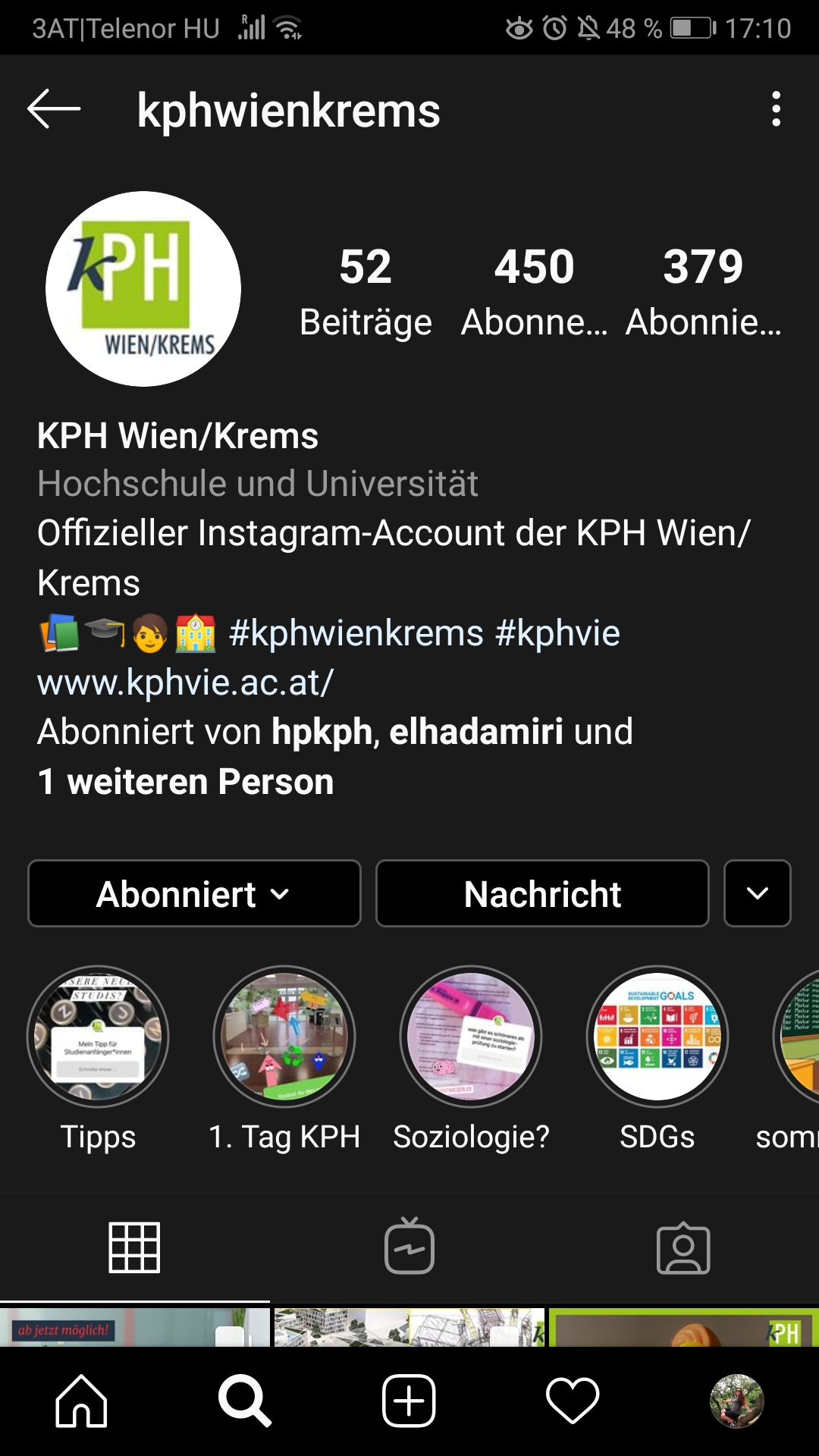 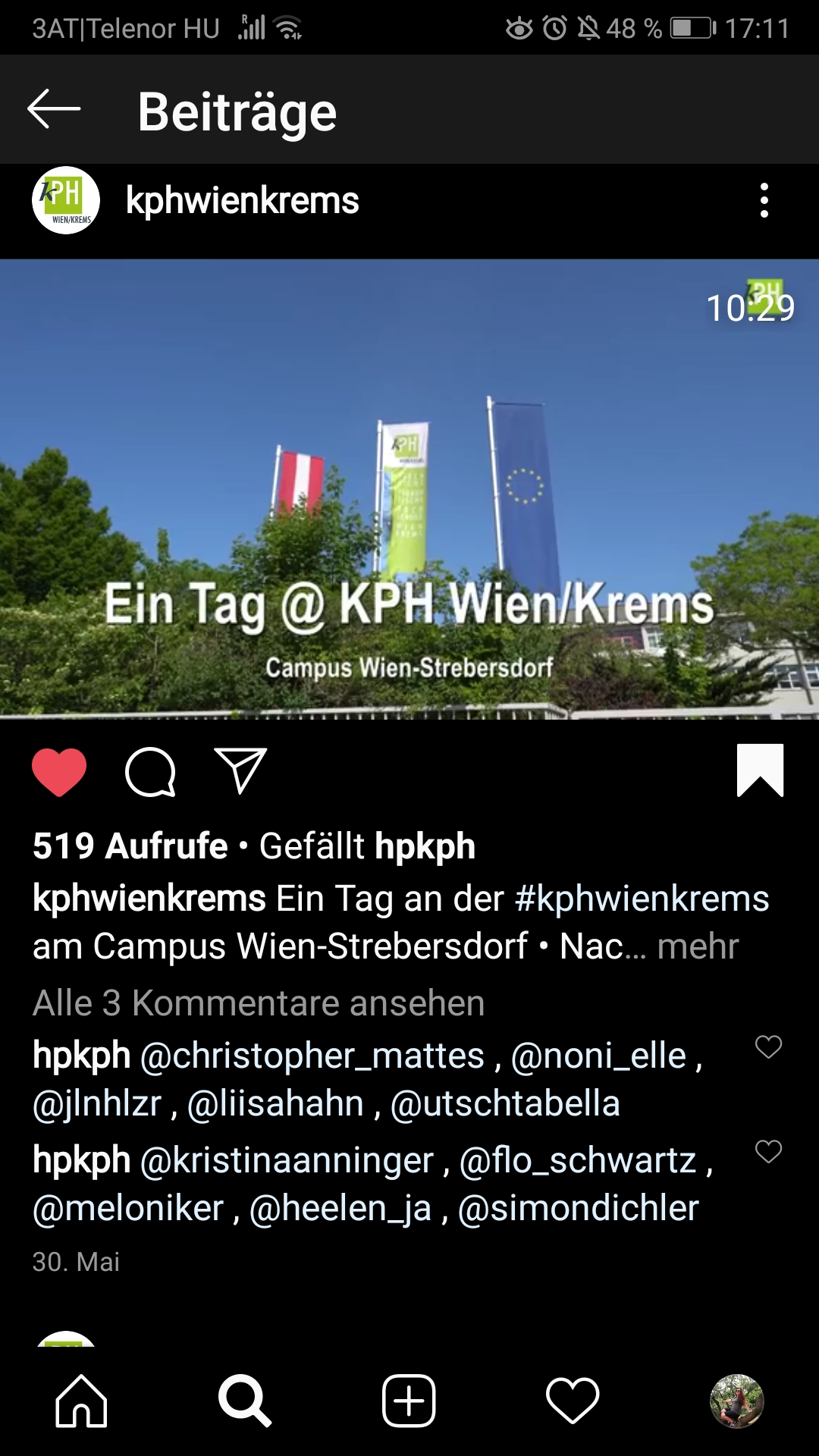 Thomas Morus kollégium
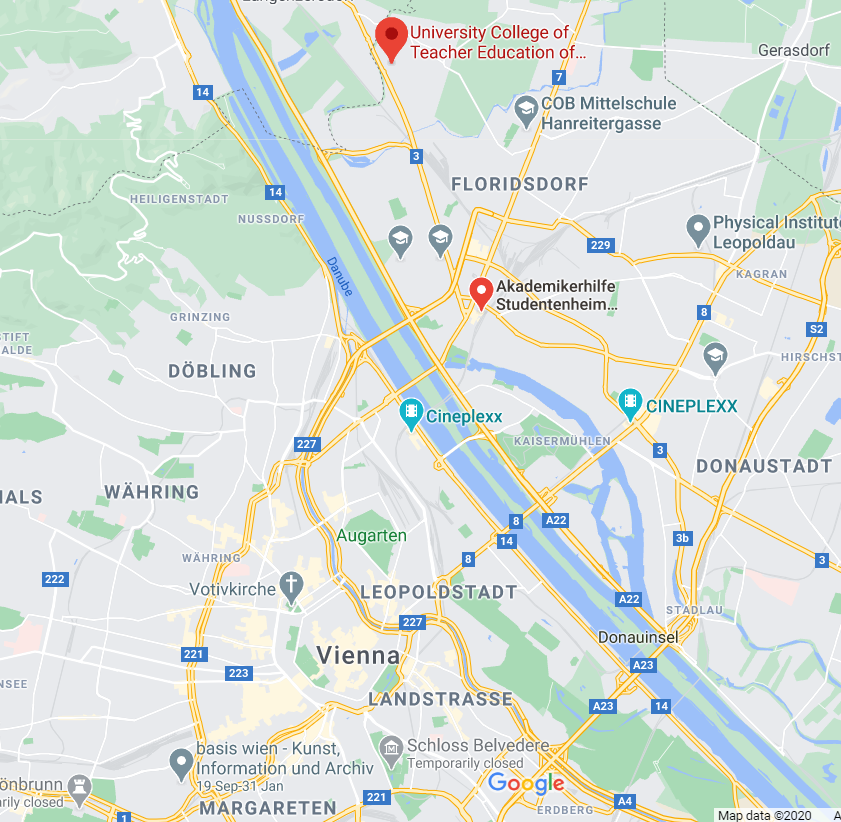 Egyszemélyes szoba 425 euró
Kétszemélyes szoba 382 euró
Májusban jelentkezett
Donaufeld Öjab kollégium
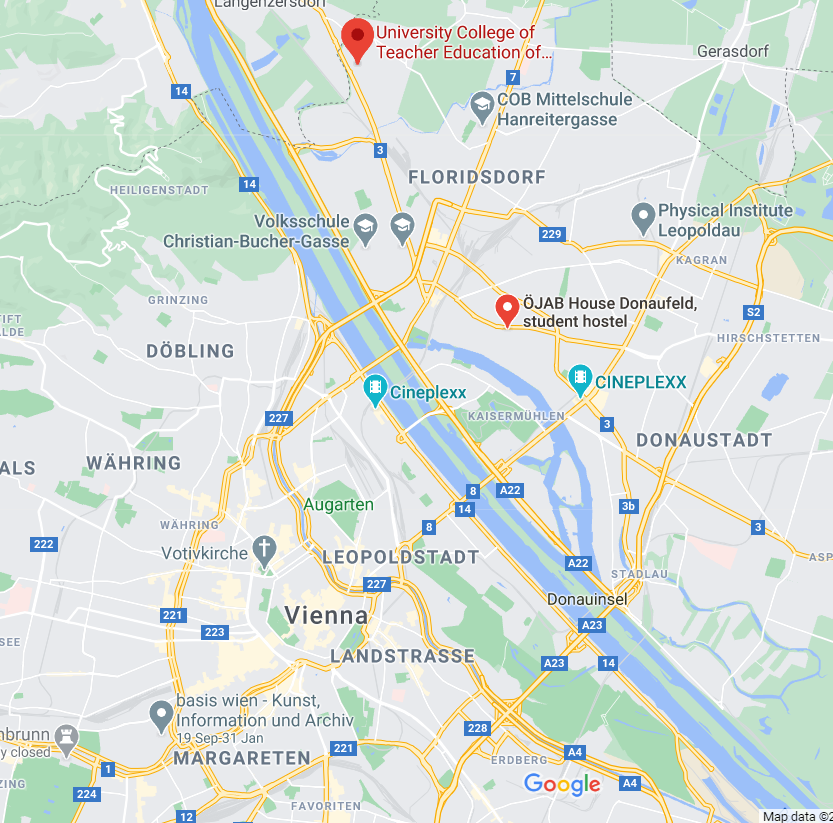 Egyszemélyes szoba 264 euró
Júliusban jelentkezett, októberben vették fel.
STUWO Dückegasse
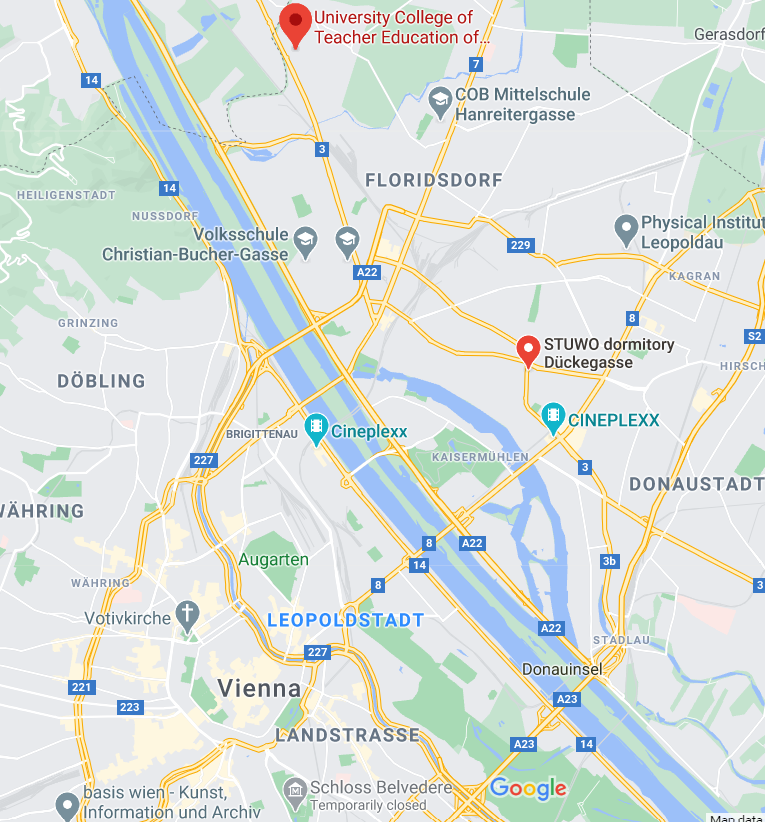 Egyszemélyes szoba 439 euró
Kétszemélyes szoba 341 euró
Áprilisban jelentkezett, júniusban fizette a depozitot.
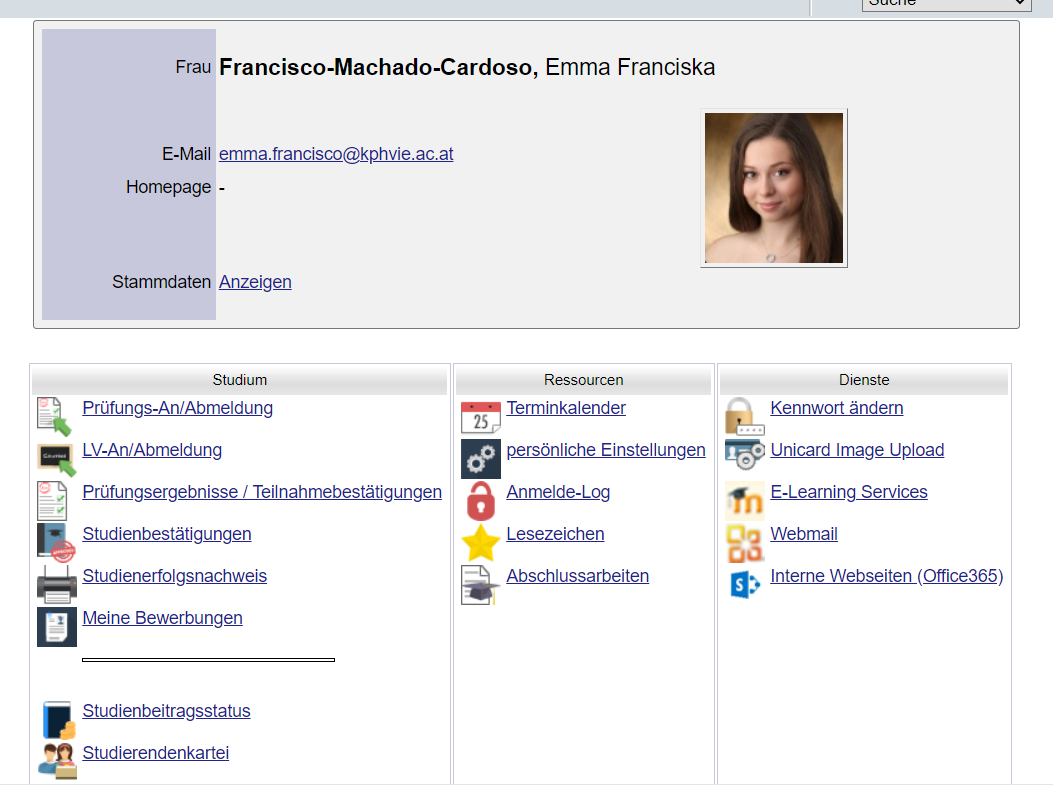 PH-online =Neptun
Wien Volksoper
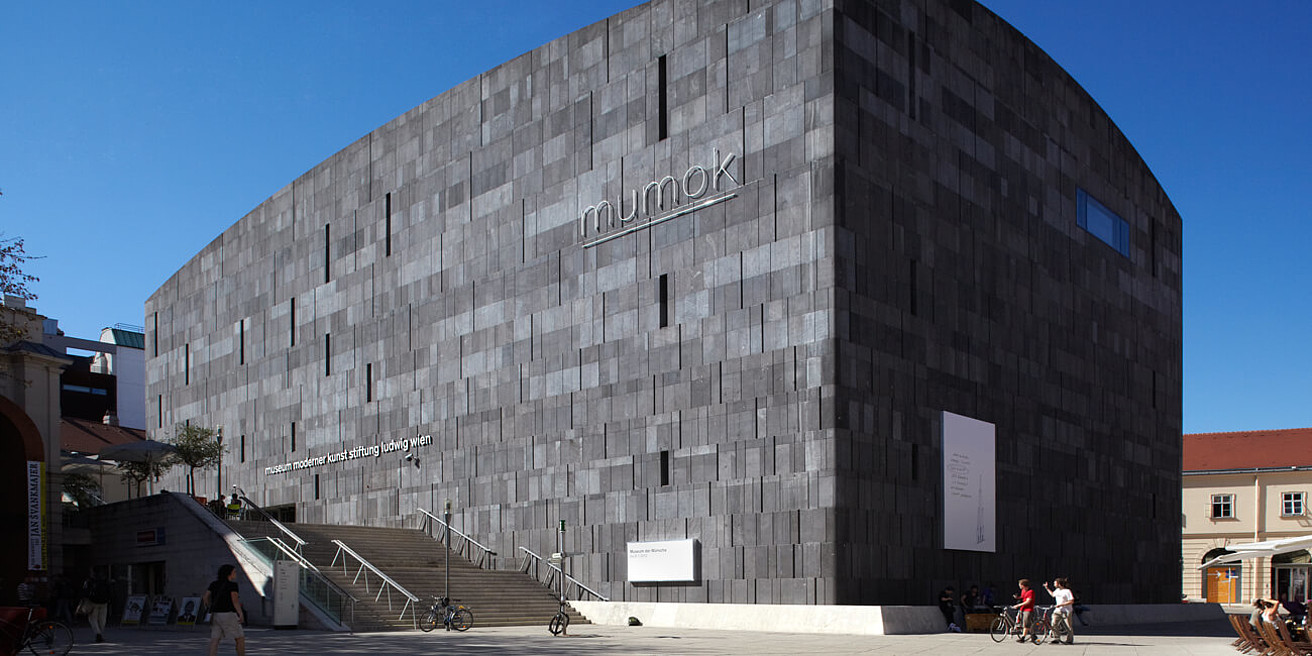 MUMOK
Modern Művésztek múzeuma
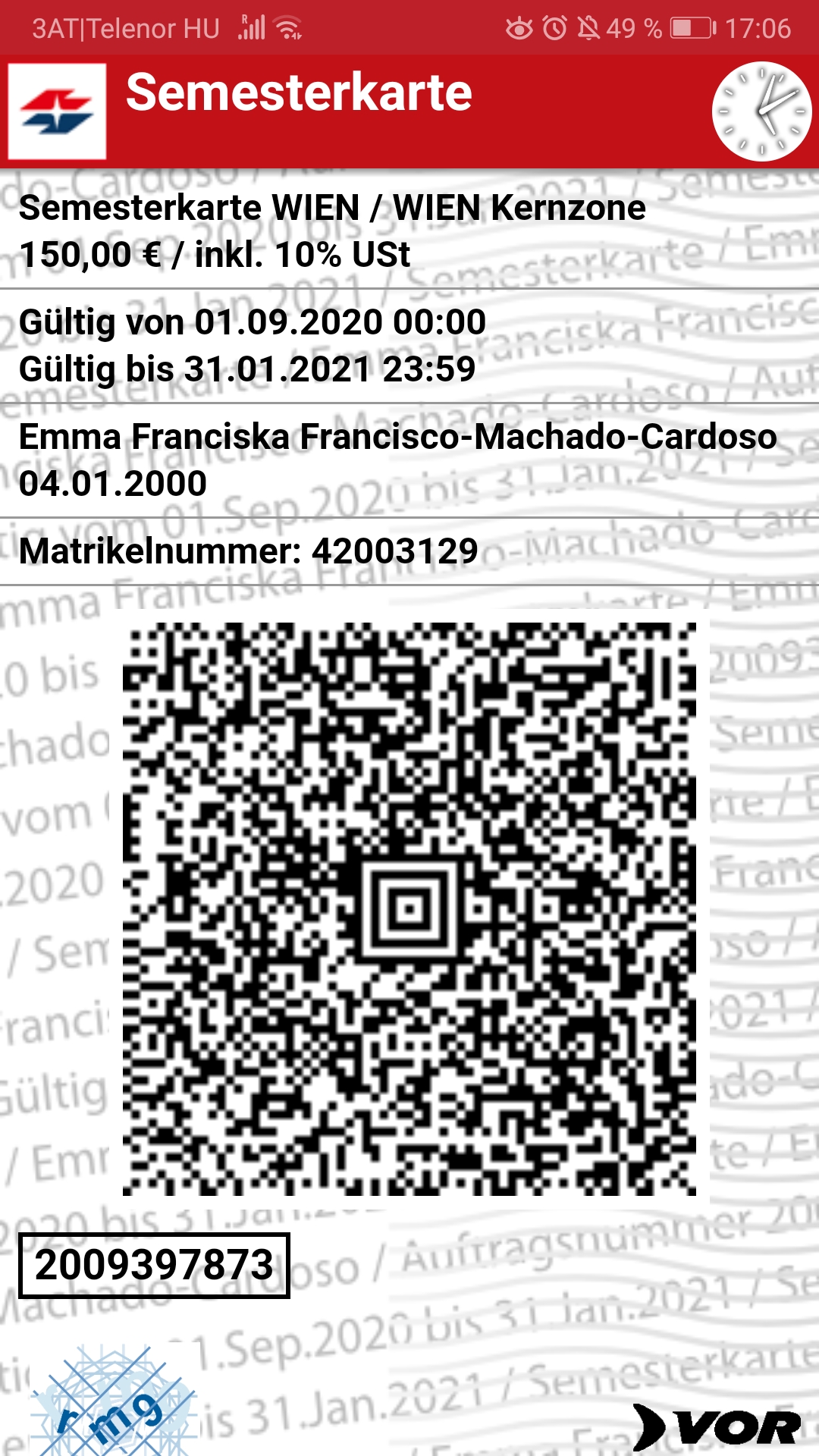 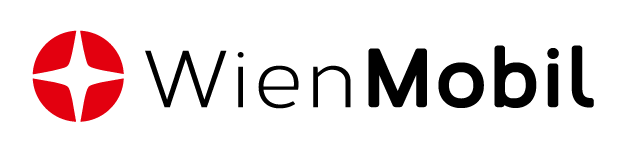 Közlekedés
Szemeszter kártya
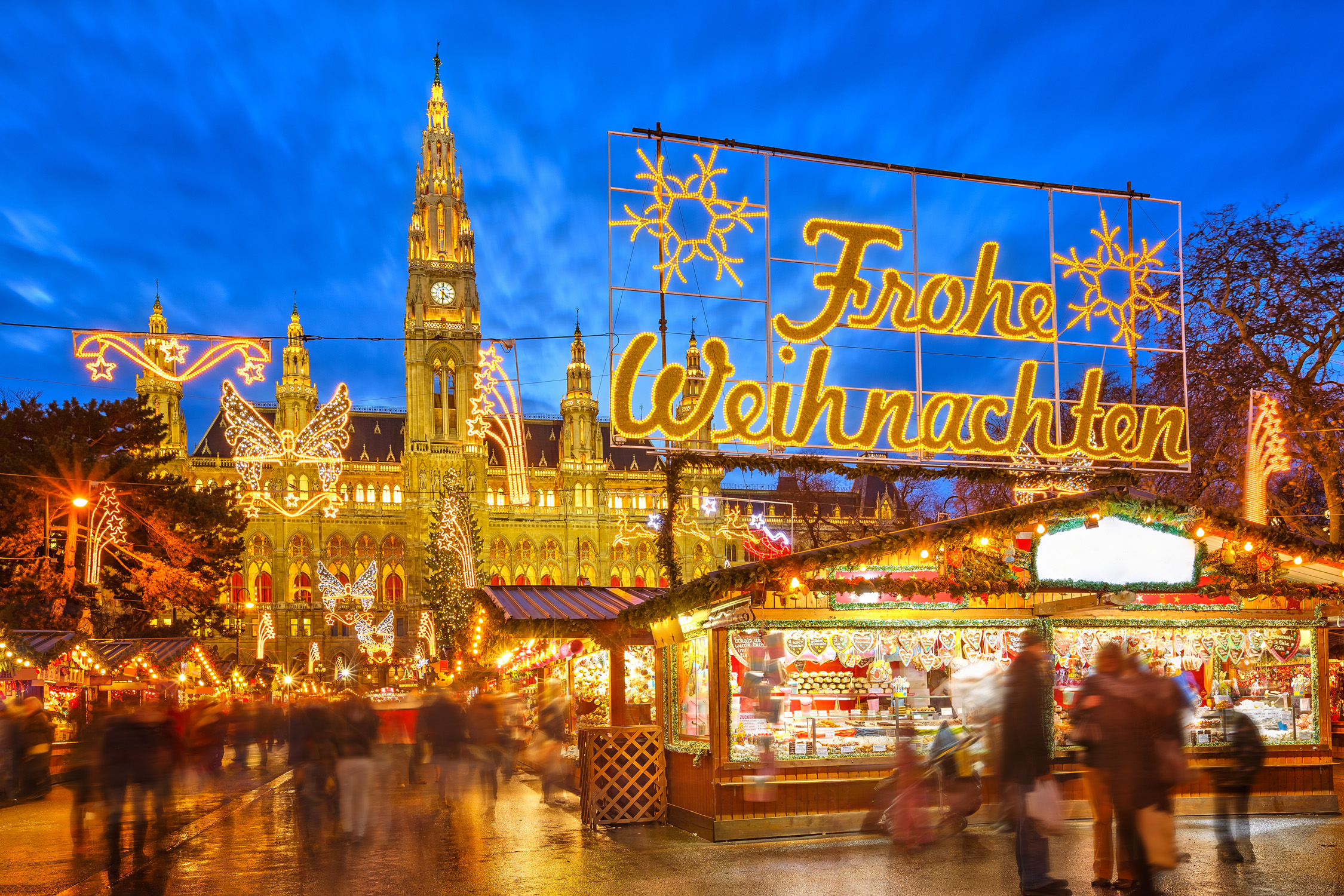 Wien Karácsonyi vásár
Elérhetőségeim:
Email: fmcef13@gmail.com
Facebook: Cardoso Emma Franciska
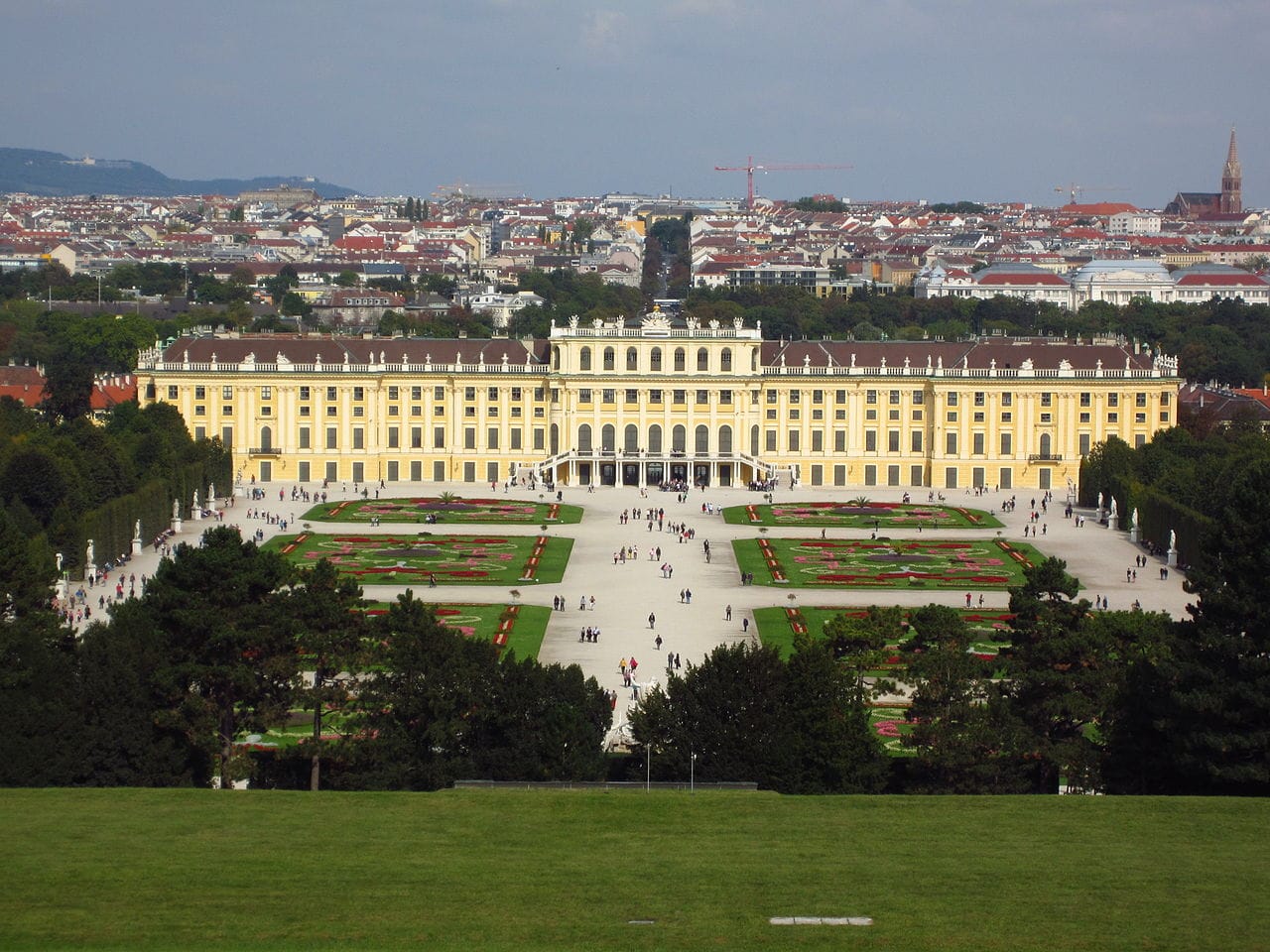 Köszönöm a figyelmet!